Дјечије стваралаштво
Импровизација мелодије 
на задани текст
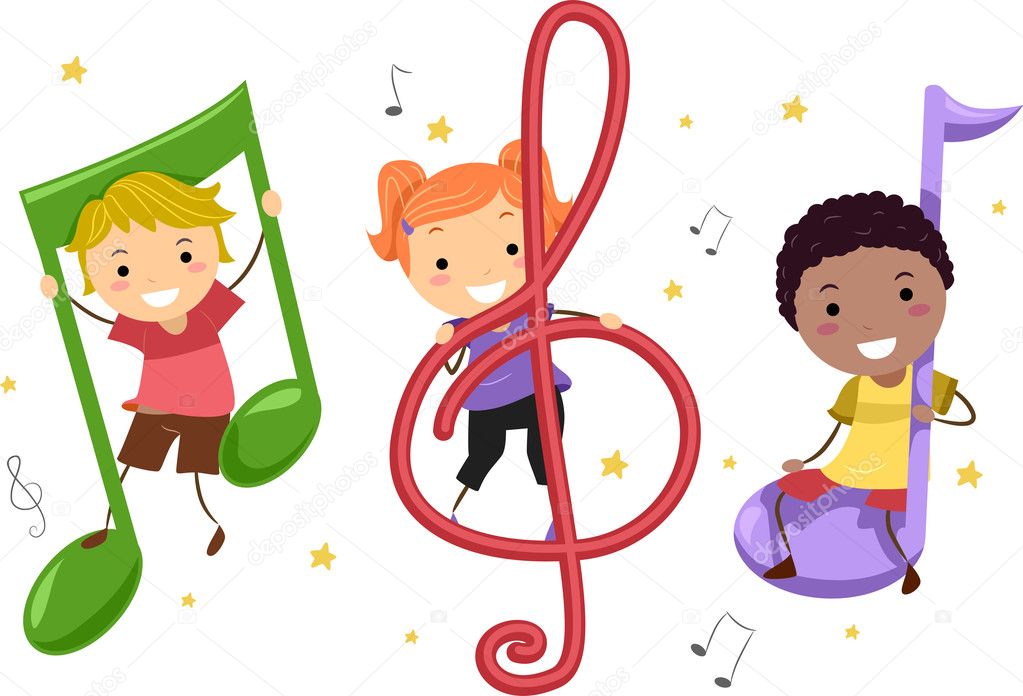 МУЗИЧКА КУЛТУРА3. разред
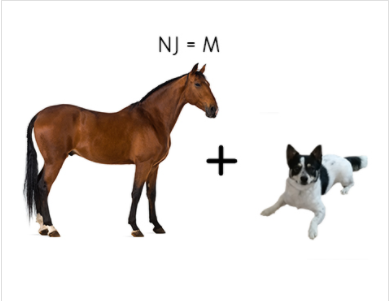 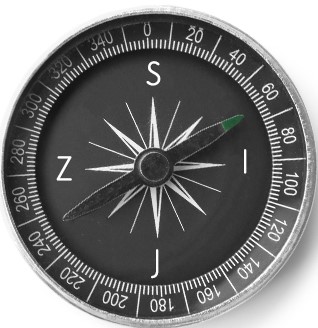 Компас
Стране свијета
СЈЕВЕР- царство пахуља и леда
ту ћеш наћи бијелога медвједа.
А на ЈУГУ каже моја бака
расту урме, памук и банана.
На ИСТОКУ попут жуте лађе,
свако јутро Сунце нам изађе.
На ЗАПАДУ Сунце зађе иза горе,
па се звијезде разгоре.
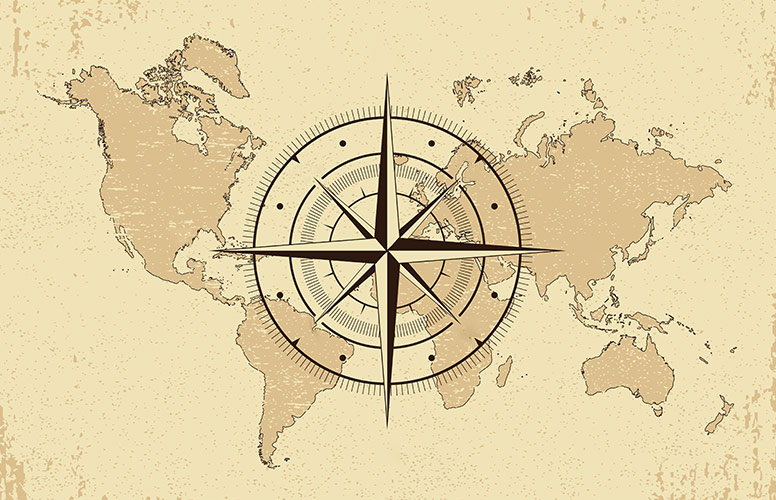 Стварамо мелодију на задати текст
Задатак за самосталан рад
Управо смо слушали нашу другарицу.
Смислила је дивну мелодију.
Сад је ред да ти смислиш своју мелодију и запјеваш.
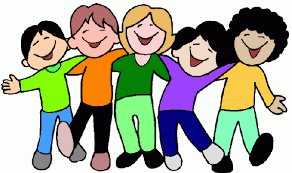 Опис игре:СУНЦЕ И СТРАНЕ СВИЈЕТА
Дјеца стоје у једном реду са довољно простора да могу дићи руке у висини рамена (КАО АВИОНИ).   
Дијете - Сунце стоји испред свих и пази на правилне покрете осталих другара .        
 Дијете Сунце пјева, а затим и остала дјеца, крећући се један корак и подижу руку на страну свијета која се спомиње у тренутку пјевања.    
 Игру напушта другар који је направио корак за ,,погрешну страну свијета".
ЗАПЈЕВАЈ И ЗАИГРАЈ ,,СУНЦЕ И СТРАНЕ СВИЈЕТА"!  СМИЈ СЕ!